China
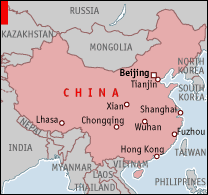 Early history
1500 BC early kingdoms emerge along Yellow River
By 200 BC Ch’in imperial dynasty emerges, creating Confucian state bureaucracy
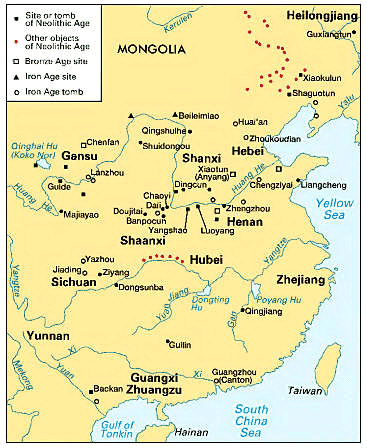 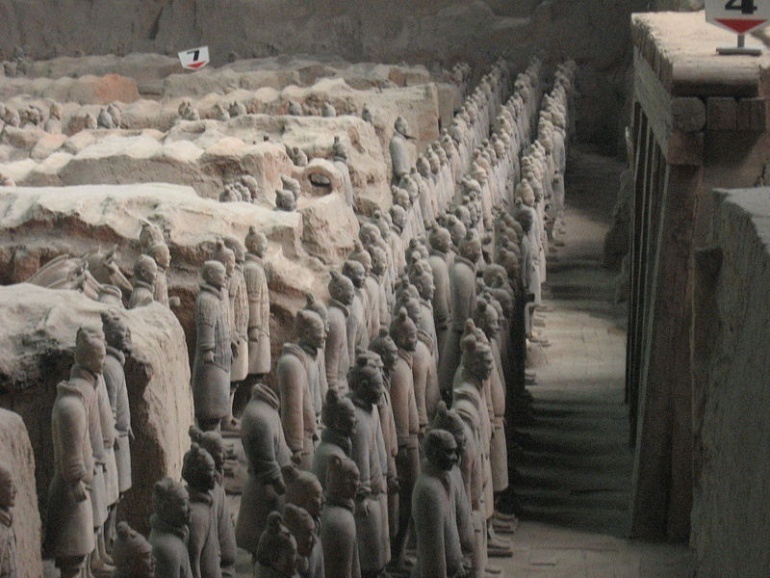 Great Divergence
During Ming Dynasty (c.1400-1600) China goes from being West’s technological equal and international trader to isolationist and less advanced
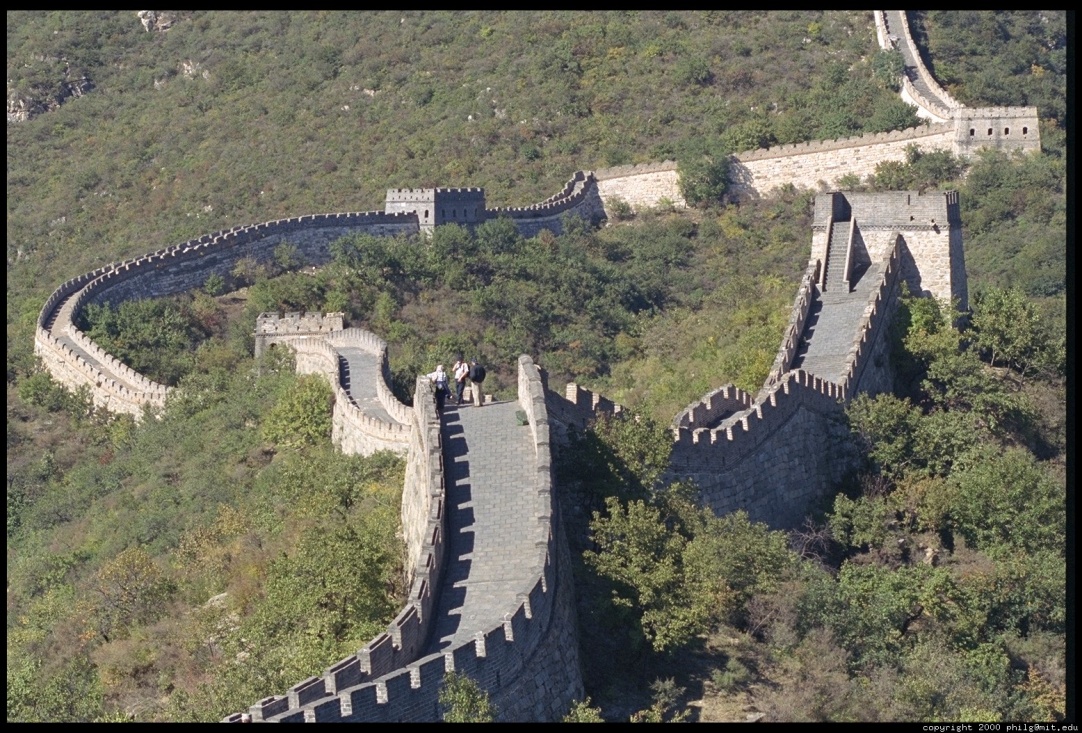 Colonialism and China
Chinese Emperors limited Western trade and contact to two ports
Increasingly weak dynasty tried to prohibit importation of opium
1830s-1850s China lost two “Opium Wars” to Britain
Forced to give up Hong Kong, allow missionaries, and all trade
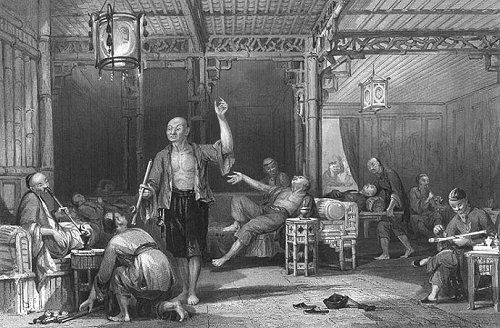 19th century humiliation of China
European powers and Japan carved up China into “spheres of influence” and treaty ports
US pushes for the “Open Door “ policy
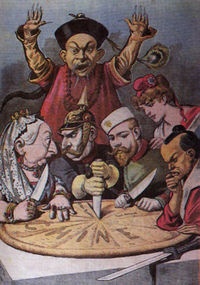 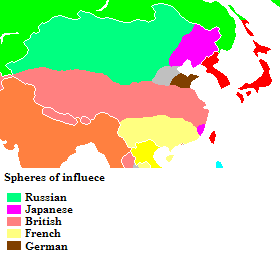 Foundation of the ROC and PRC
1911 Dr. Sun Yat-Sen and Nationalists overthrow Emperor, declare Republic
Nationalists and Communists unite against Warlords
After Japanese defeat, Communist with peasant support defeat Nationalists
1949 PRC proclaimed, nationalists flee to Taiwan
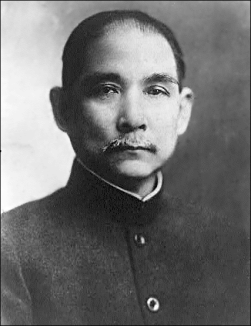 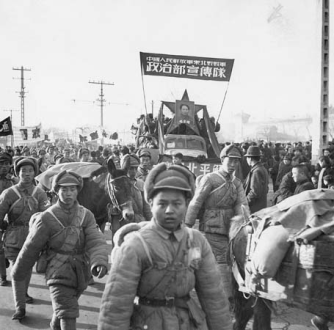 1958-60 “Great Leap Forward”
Mao orders collectivization, backyard foundries
20-30 million die through starvation
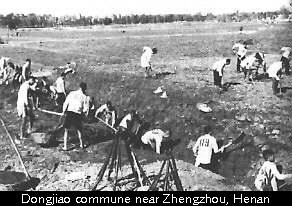 1966-76 “Cultural Revolution”
universities close, Red Guards run amok, “counter-revolutionaries” humiliated, purged, or killed
Great Leap Forward to Cultural Revolution
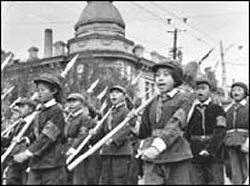 On the international front
Increased tensions with USSR
1972 Nixon goes to China
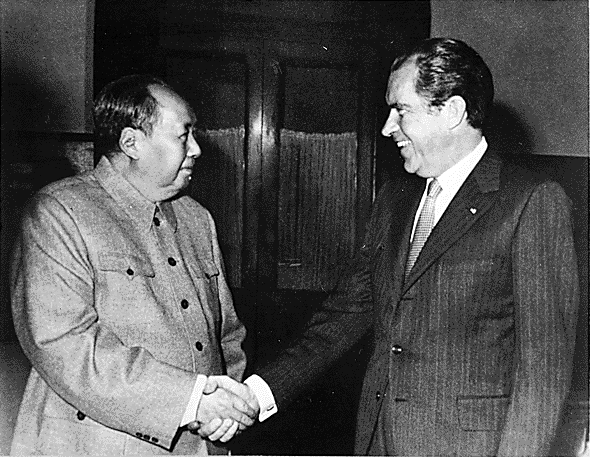 1978 period of (economic) liberalization begins under Deng Xiaoping
Family Responsibility system
Special Economic Zones
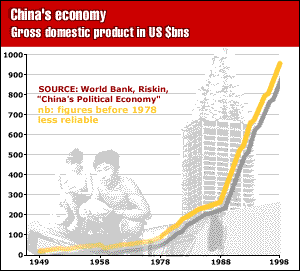 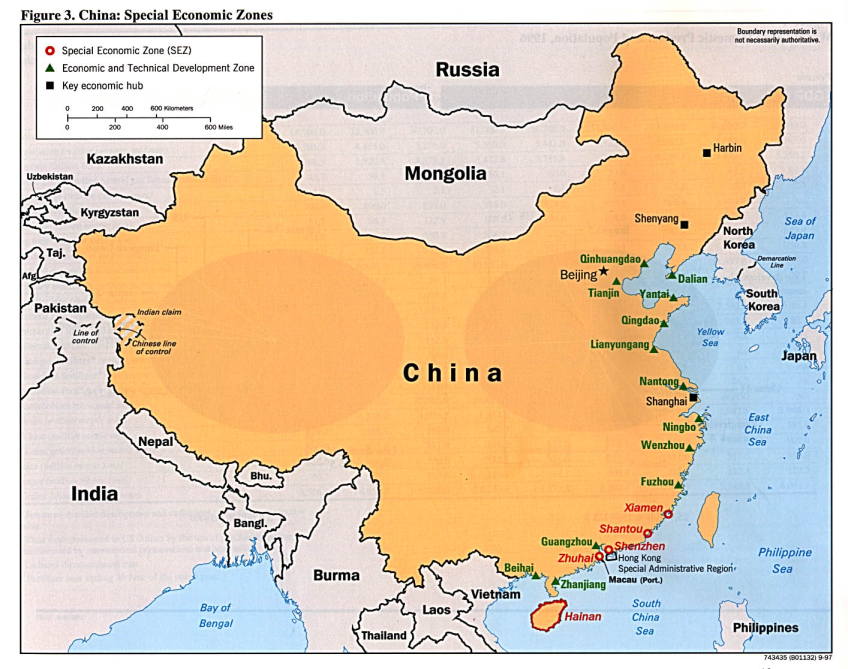 Wealth creeping to the West
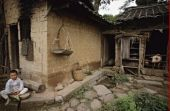 Tiananmen  Square
Relative affluence and education lead to new demands
1989  100,000s throughout China demand reform
Suppressed by force after 6 weeks
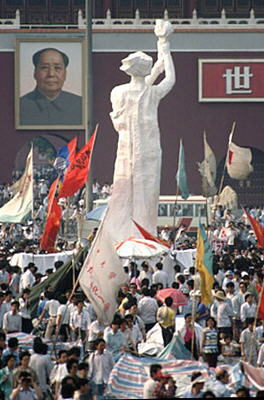 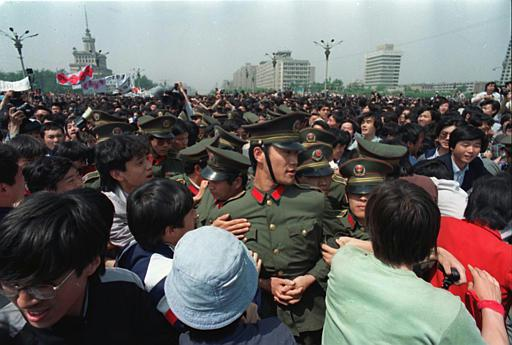 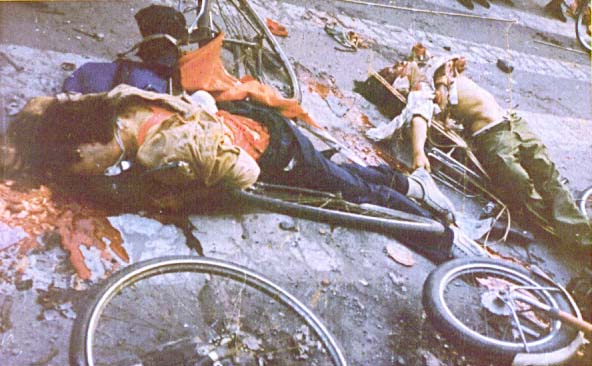 Govt
Parallel structures of legislature and govt, and party
Leg:  National Peoples Congress
Selects government, including Premier
Party: National Party Congress
Selects Central Committee, which in turn selects top committees and General Secretary
Party most important
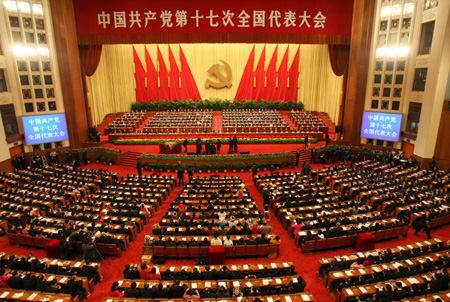 Baby steps towards democratization
Increasingly since the ‘80s, villages hold elections for local chiefs
A few townships have also elected leaders
But virtually all counties, cities, regions, and national leaders are appointed
In Shenzhen and other cities private citizens outside of the party are presenting themselves for office
Other aspects
Judiciary being reformed and professionalized
Growth of NGOs
For the year before the Olympics, foreign journalists allowed to travel freely (except in Tibet)
Some articles critical of local rule or pro democracy have been allowed, others have been on internet—but not challenging nat’l CCP
1000s of protests
Succession for Hu in 2012?
Population
Since 1979 one child policy
One child
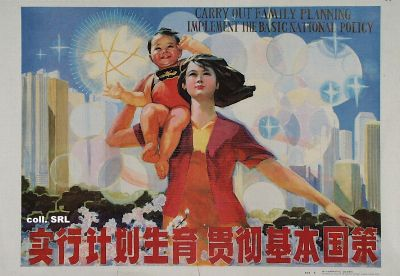 Tibet
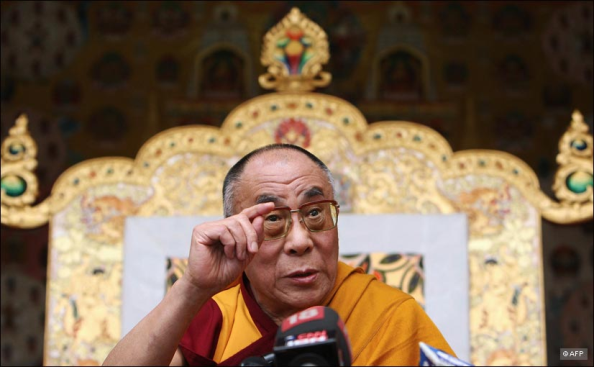 Occupied by PRC since 1950
6 million Tibetans, almost as many Han
Uprisings and repression in 1959, 1989, …
100,000 exilees—mostly in India
Govt and Dalai Lama in exile—succession?
Schools built, income up, feudal order banned
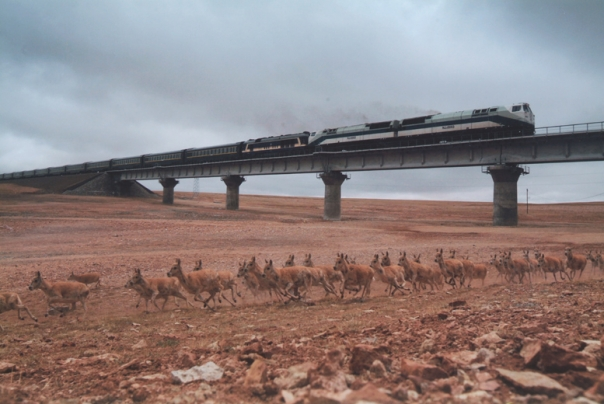 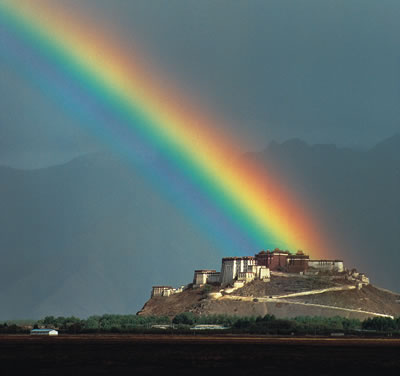 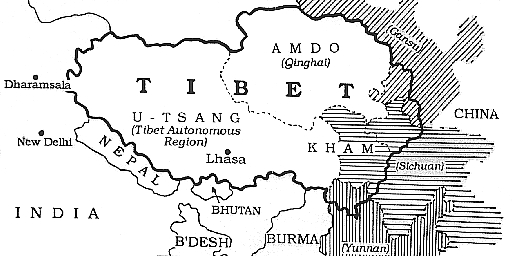 Differing Views
Pro-china
Pro-Tibet
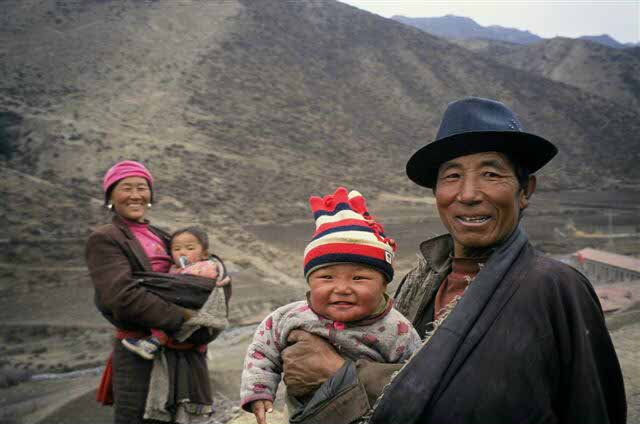 Mongolia (Inner), Manchuria, and Xinjiang
Outnumbered by Han
Resistance by muslim Uighurs in Xinjiang
All of PRC over 90% Han
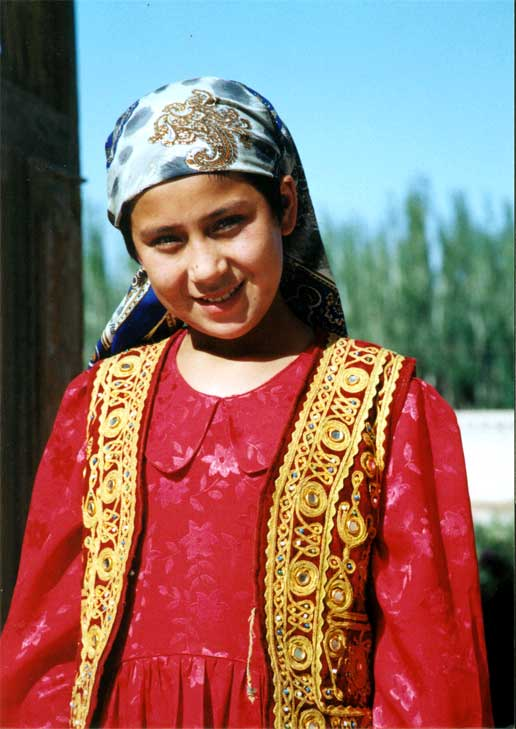 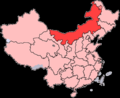 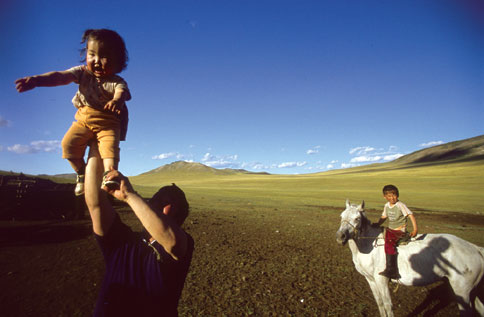 Environment and growth
Huge costs in public health and productivity
Attempts to formulate an Enviro GDP
Lack of enforcement and accountability
Undermine continued growth and social stability
Water
Rising consumption and waste--priced far too low
80% sewage is untreated
Aquifers and ice caps disappearing
Gobi Desert spreading at rate of almost 2000 sq miles per year
desertification
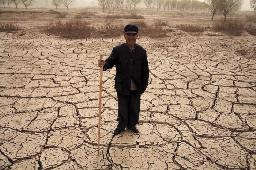 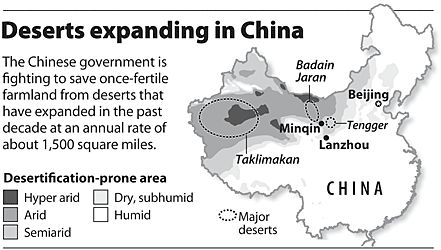 Air
Highest greenhouse emissions in the world—though not per capita
70% of power from coal—one new plant per week
By 2040 more cars than the US
pollution
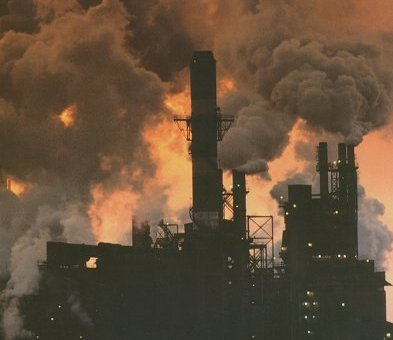 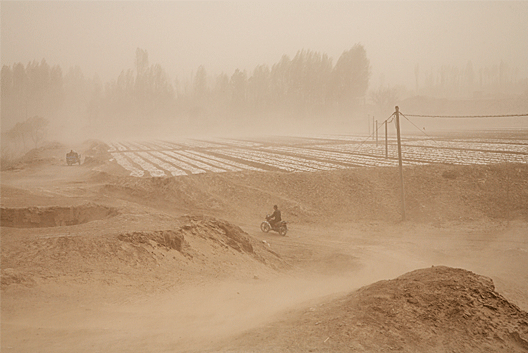 Soil and food
Erosion and soil contamination
Agricultural production dropping
Demand growing
Dam building
Three Gorges—largest in the world
Over 1,000,000 displaced
Environmentally mixed
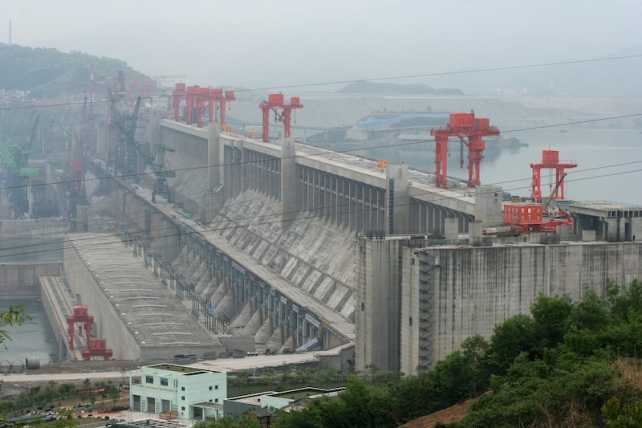 Hong Kong
Since ‘97—one country two systems until ‘47
China:  defense, foreign affairs
Hong Kong:  legal system, local govt, police
Executive selected by committee of sectors mostly loyal to Beijing and half legislative council popularly elected—for now
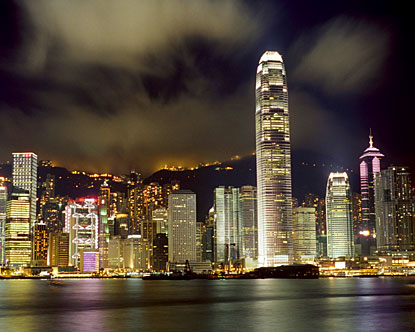 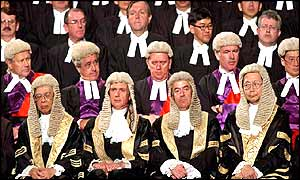 2003 half a million people participated in a march to voice disapproval of the Tung administration and the proposal to implement Article 23 of the Basic Law, (defining treason against PRC, etc) which had raised concerns over infringements on civil liberties. The proposal was later abandoned by the administration. In 2005, Tung submitted his resignation as chief executive. Donald Tsang, the Chief Secretary for Administration, was selected as chief executive to complete the term.
Taiwan
PRC considers it a province
Previous president talked of independence and seeking recognition
Present president , no
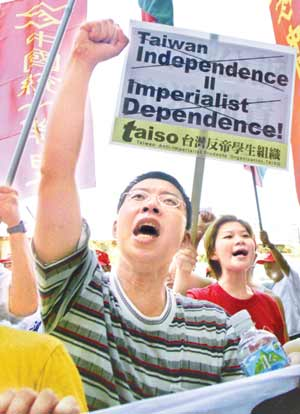